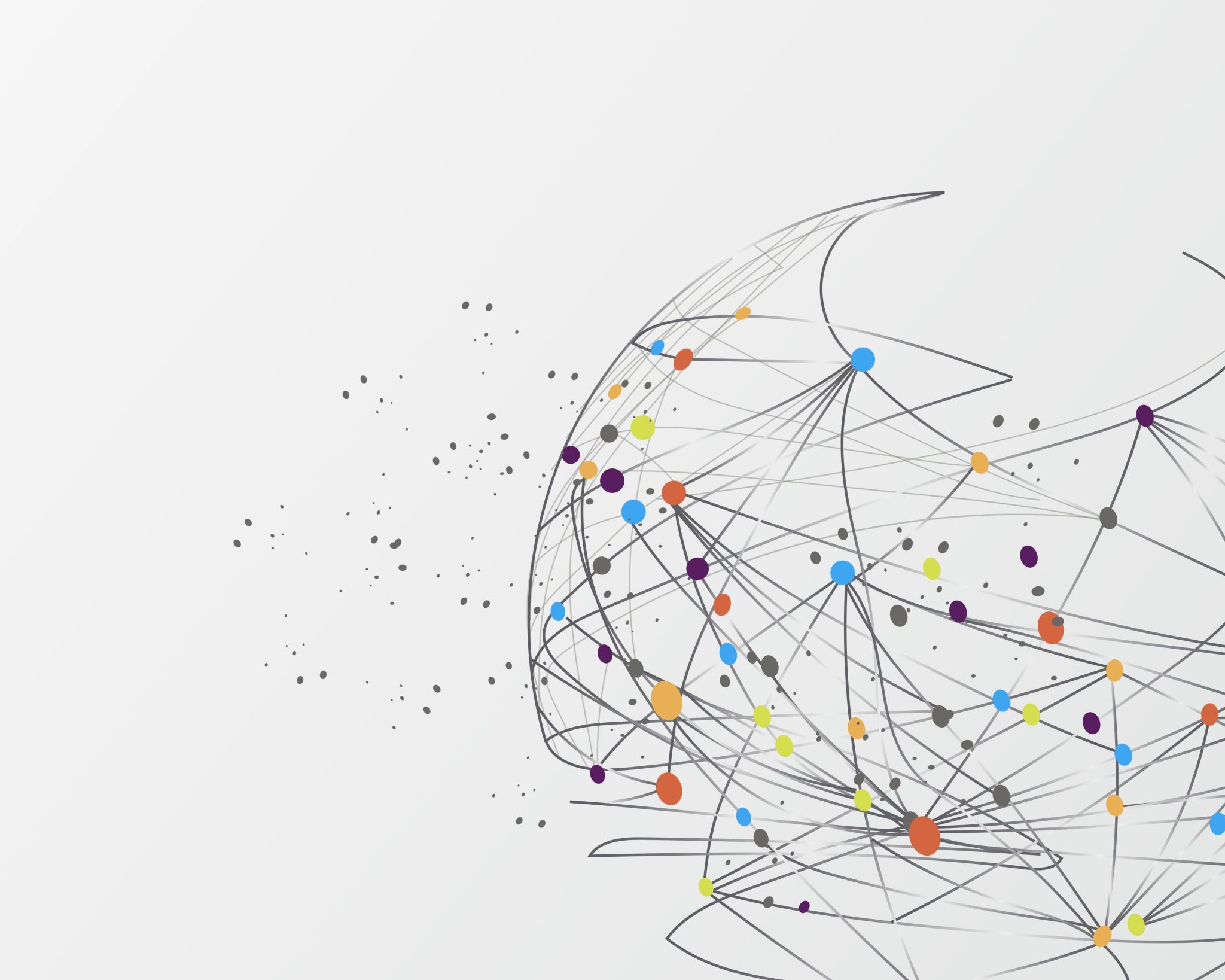 ODBORNÁ PRAXE
Klára Katz
UČO 28582
Obsah:
Představení zaměstnavatelů
Dopravní podnik hl. m. Prahy
Založen 1897
Zaměstnává přes 11000 zaměstnanců

Praxe na pozici referent od 1.5.2006
Osoba samostatně výdělečně činná



Praxe od 15.10.2009
Praxe referenta
Zpracování požadavků na objednávky.
Zpracování požadavků plánu materiálně technického zabezpečení jednotlivých středisek, provádění změn.
Práce v oblasti péče o zaměstnance (pravidelné lékařské prohlídky, zajištění povinných školení, zpracování docházkového systému a prvotních záznamů pro mzdovou účtárnu).
Sestavování finančního plánu, vyhodnocování dosažených výsledků.
Činnost v rámci agendy hospodaření, provádění dílčích rozborů a souhrnných analýz.
Komplexní zpracování agendy likvidace účetních a daňových dokladů.
Kontrola správnosti účtování a evidence složitých účetních agend za oblast zásob, zúčtovacích vztahů, nákladů a výnosů.
Metodické řízení a zpracování dokladové inventarizace účtů.
Kontrola inventurou zjištěných fyzických stavů materiálových zásob v porovnání s účetní evidencí.
Vyčíslení a zúčtování zjištěných inventarizačních rozdílů a zajištění včasného zpracování informací v oblasti účetní evidence materiálových zásob.
Splněné výstupy
Praxe OSVČ								1/2
Výuka akrobacie: 
• Plánování a vedení akrobatických kurzů pro děti i dospělé různých věkových skupin a úrovní dovedností. 
• Příprava a adaptace výukových plánů s důrazem na bezpečnost, techniku a rozvoj individuálních schopností účastníků. 
2. Školení lektorů akrobacie: 
• Organizace a vedení akreditačních kurzů pro lektory akrobacie, včetně teoretické přípravy a praktického školení. 
• Zajištění dodržování standardů kvality a bezpečnosti ve výuce akrobacie. 
3. Zprostředkování tanečních vystoupení: 
• Komplexní management tanečních vystoupení pro eventové akce, od zprostředkování talentů až po koordinaci s pořadateli akcí. 
• Navázání a udržování vztahů s firemními klienty, jednání o podmínkách, plánování logistiky vystoupení a zajištění technického vybavení. 
• Administrativní zajištění akcí včetně smluv, objednávek a fakturace.
Praxe OSVČ								2/2
4. Příprava a vedení soutěžících na soutěže pole sport a pole art: 
• Příprava a trénink účastníků pro tuzemské i mezinárodní soutěže v disciplínách pole sport a pole art. 
• Strategické plánování a rozvoj soutěžních programů s ohledem na individuální potenciál a cíle soutěžících. 
5. Hodnocení soutěží: 
• Účast na tuzemských i mezinárodních soutěžích jako člen poroty, zajištění objektivního a spravedlivého hodnocení výkonů.
Splněné výstupy
Děkuji za pozornost
Klára Katz
28582@mail.vstecb.cz